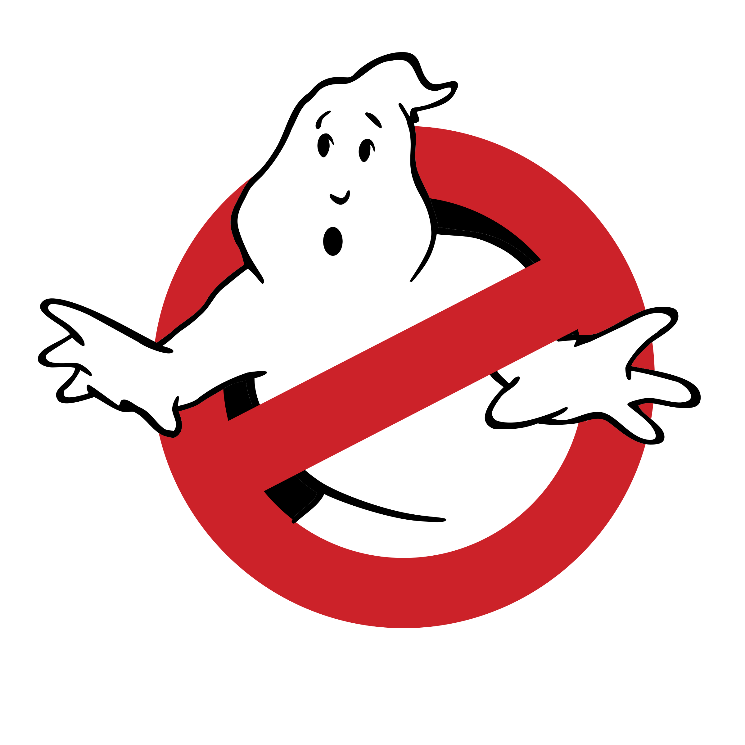 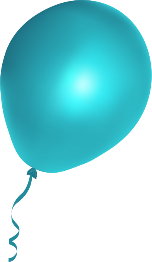 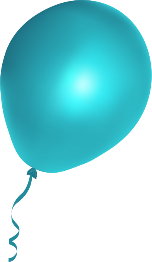 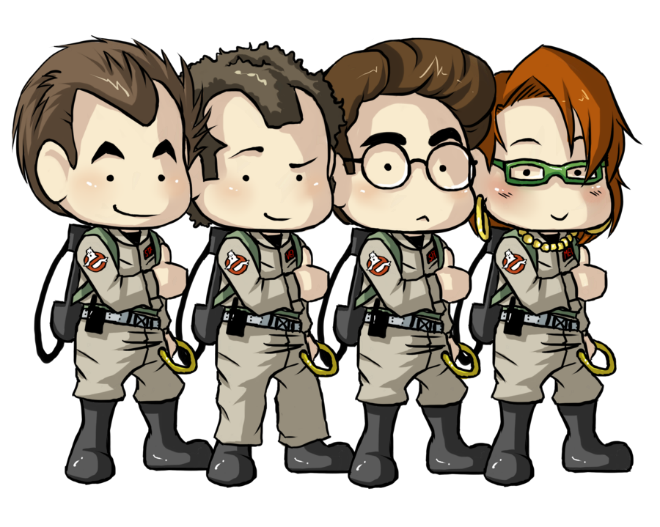 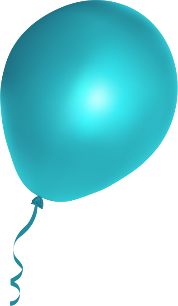 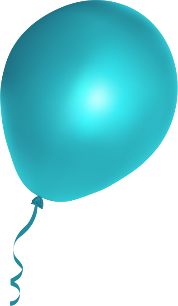 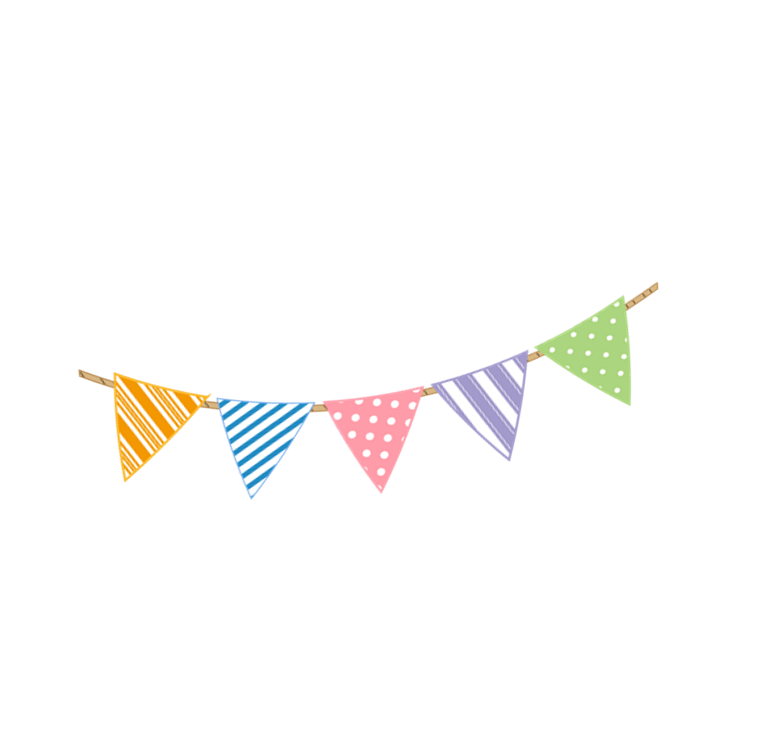 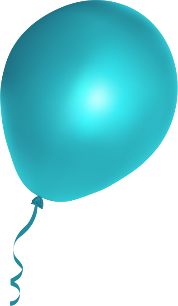 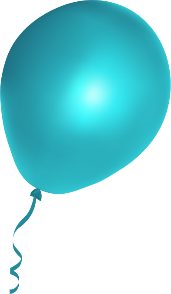 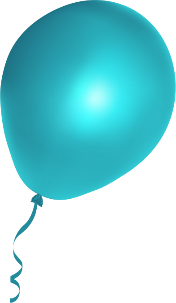 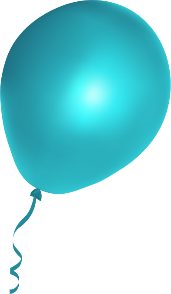 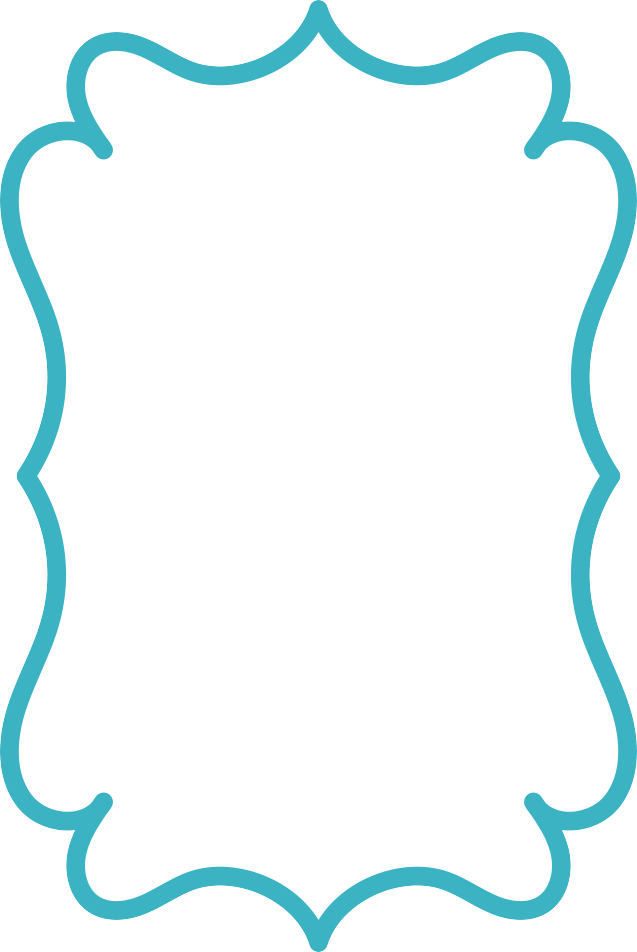 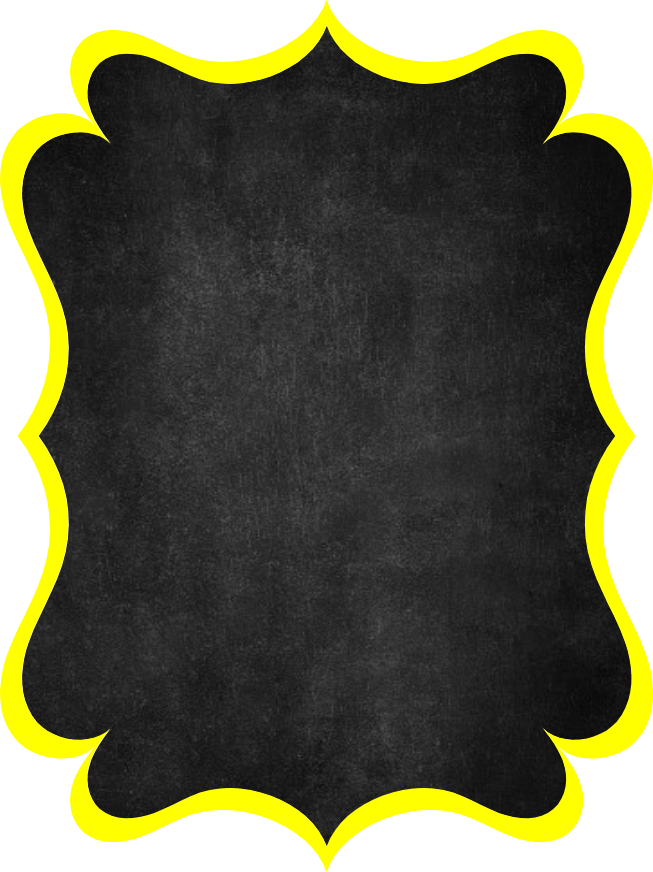 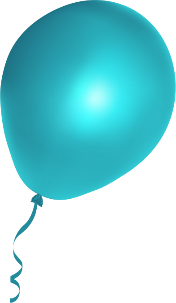 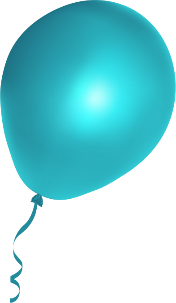 ¡FELIZ CUMPLEAÑOS!
Anthonio
3
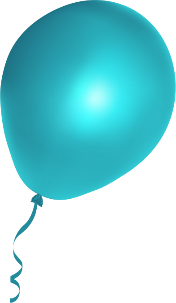 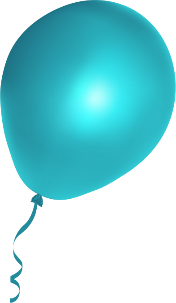 Mis 6 añitos
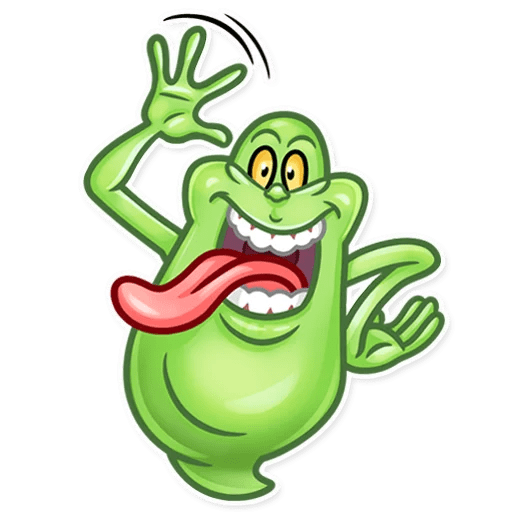 ¡Será un día Divertido!
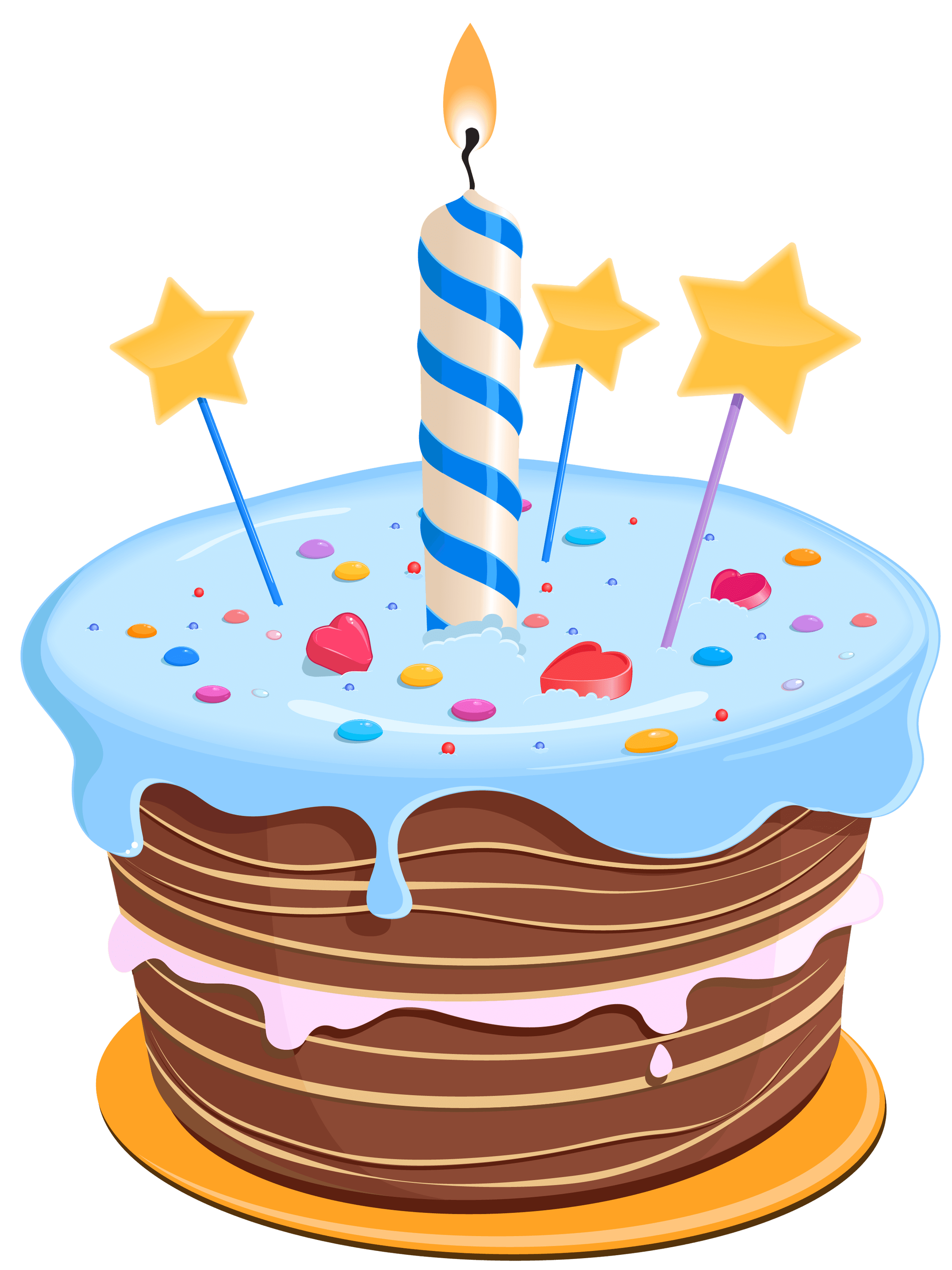 Dia: Sabado 26 de junio 
Hora: 3:00 pm 
Lugar: Local Comunal Vijil
www.megaidea.net